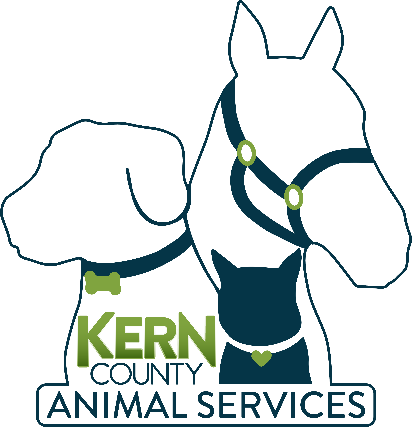 Kern County Animal Services
Director’s Report
November/December 2022
2
Program Highlights
Foster
76 dogs, 81 puppies, 2 cats and 103 kittens entered the Department’s Foster Care Program for a total of 262 animals in the months of November and December 2022.
TNR
385 cats were spayed or neutered and released in November and December 2022. Since 2013, 16,628 cats have been spayed or neutered, and returned to field.
Adoption
366 dogs, 145 puppies, 47 cats, and 228 kittens under 5 months of age were adopted for a total of 786 animals adopted from Kern County Animal Shelters in November and December of 2022.
3
Vaccination Clinics
October 2022
162 rabies
205 DHPP
33 FVRCP
43 Microchips
4
Spay/Neuter Program
Bakersfield Clinic November 15th:
48 Spay/Neuter Surgeries
Shafter/Delano Clinic November 17th:
42 Spay/Neuter Surgeries
Taft Clinic November 21st:
46 Spay/Neuter Surgeries
East Bakersfield Clinic November 29th:
40 Spay/Neuter Surgeries
Bakersfield Clinic December 2nd:
47 Spay/Neuter Surgeries
East Bakersfield Clinic December 12th:
39 Spay/Neuter Surgeries
Bakersfield Clinic December 16th:
34 Spay/Neuter Surgeries
Bakersfield Clinic December 22nd:
43 Spay/Neuter Surgeries
5
Adoptions Year To Date
2,158 dogs, 1,136 puppies under 5 months, 233 cats and 1,143 kittens under 5 months have been adopted.
Rescue Year To Date
749 dogs, 782 puppies under 5 months, 35 cats and 120 kittens under 5 months have been saved by Rescue partners.
[Speaker Notes: 71]
6
Mega Adoption 2022
7
Streets of Bakersfield
8
Congratulations!
To Critters Without Litter
For accomplishing their 100,000th spay or neuter surgery!!
9
Donations
Together Spay It Forward
Liberty High School
10
Field Services
146 dogs were returned to their owners in the field in November/December 2022.
443 dogs were secured on property by Animal Control Officers in November/December 2022.
11
Field Services-CAF
2 Permits Issued/Inspections Passed
1 Inspection Failed
0 Citations Issued
12
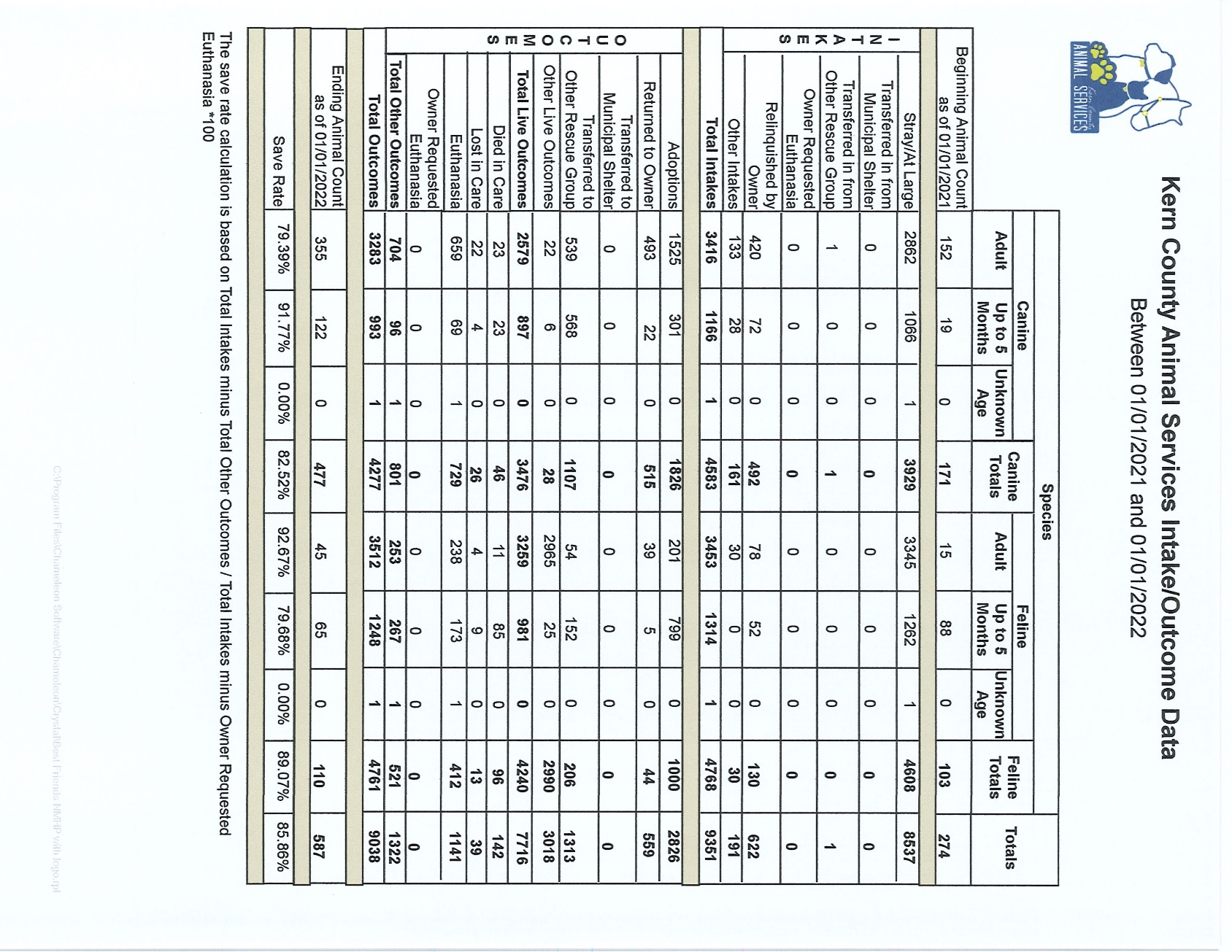 13
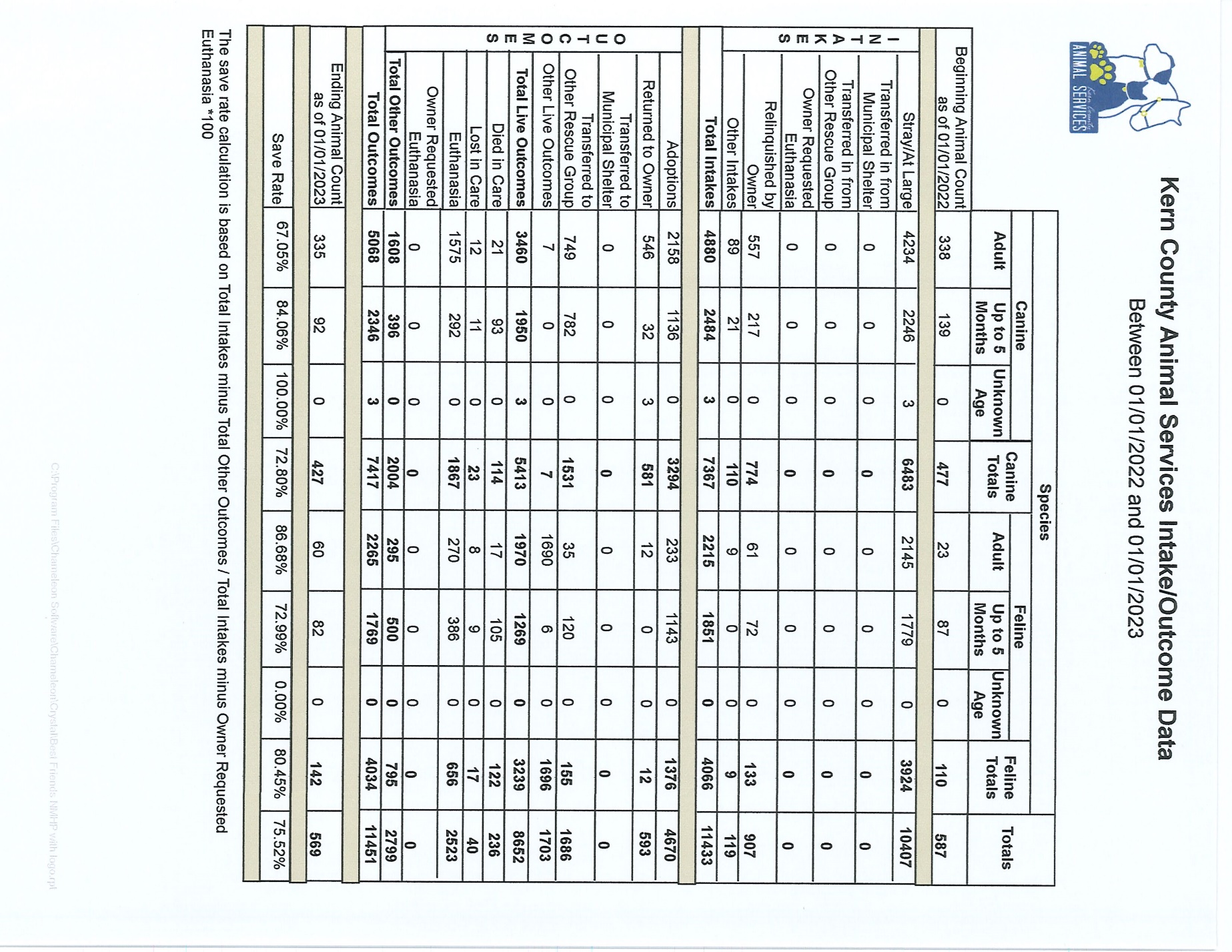 14
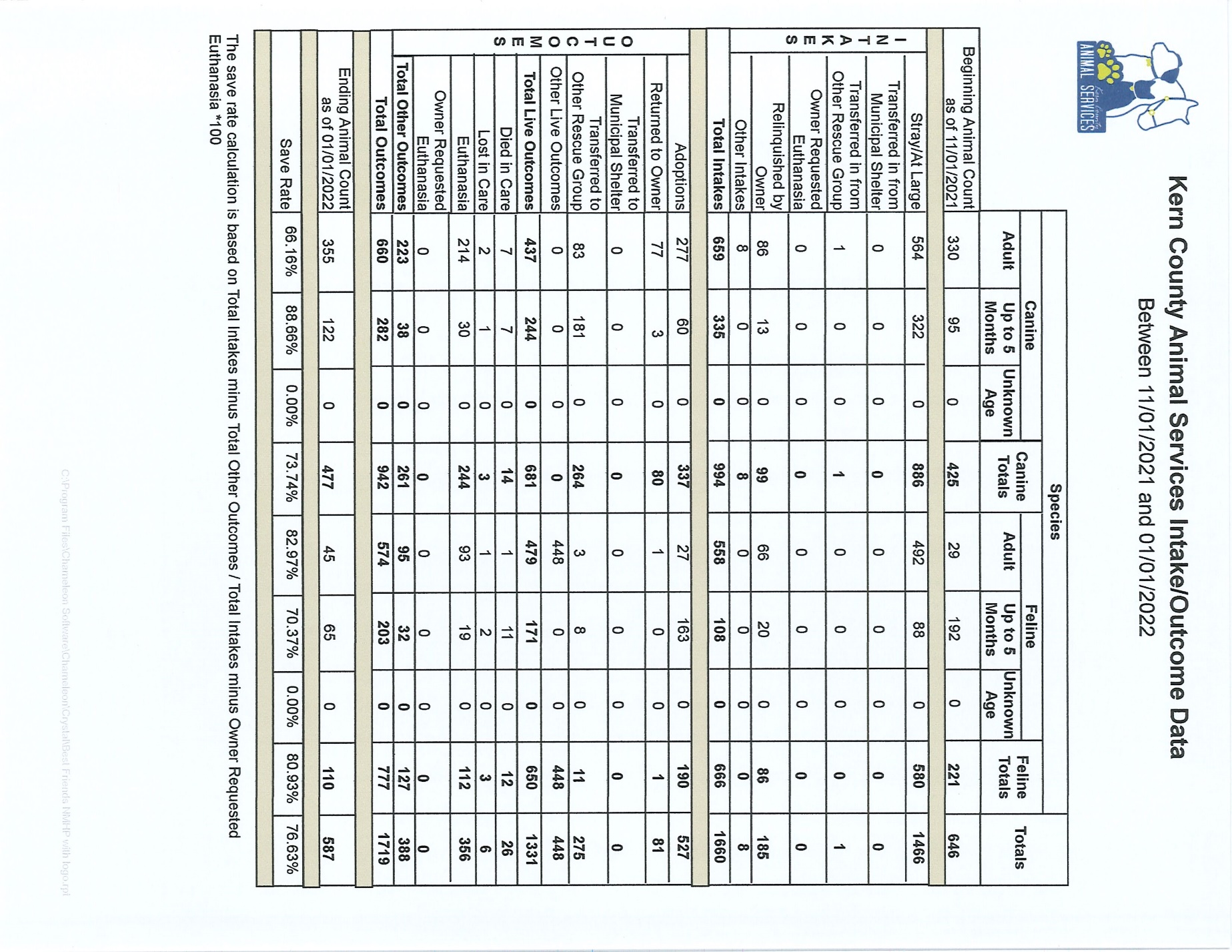 15
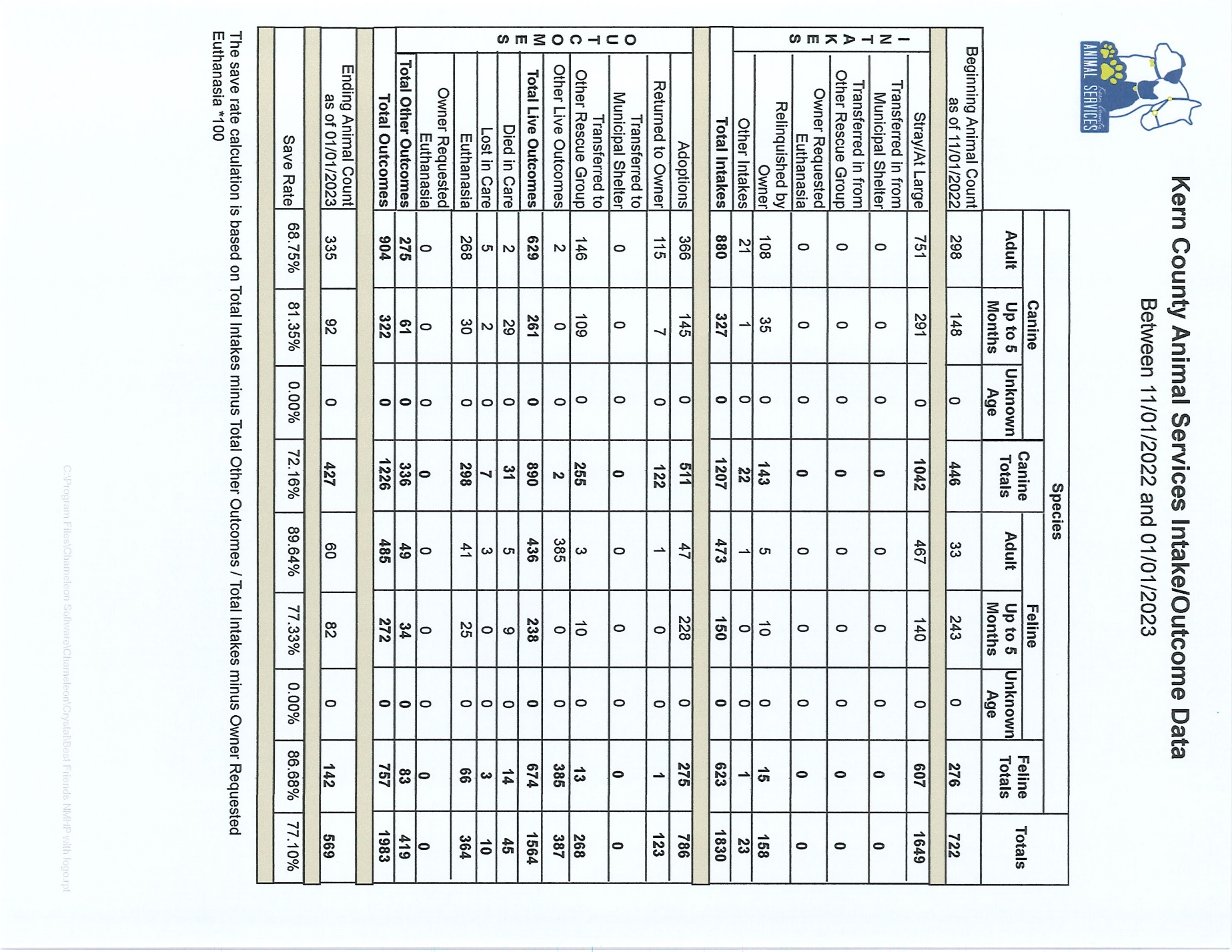 16
Volunteer Program
November/December 2022:
1166.47 hours of service were donated
87 new volunteers
165 active volunteers 
To date, 6,309.16 hours of service have been donated